MS Excel Functions
Lecture 2: Computer Applications in Finance
Functions : ABS
Abs Function is used to find absolute value of a supplied number
Example: 

=abs(-51) 

will result in 51
Functions : PRODUCT
Product returns the product of a supplied list of numbers

Example: 

=product(A1:A6)

The above will find product of all values in the range A1 to A5
Functions : SUMPRODUCT
Returns the sum of the products of corresponding values in two or more supplied arrays

Example
=sumproduct(A1:A6, B1:B6)

The above will first multiply each cell of column A with corresponding cell of column B and then find sum of the product terms.
Exercise : using SUMPRODUCT
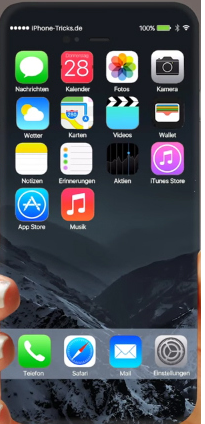 Assume that you buy:
 4 mobile phones for Rs. 15000 each
5 mobile phones for Rs. 12000 each
And 2 mobile phones for Rs. 20000 each

Question: What is the average price per mobile phone?
Solution
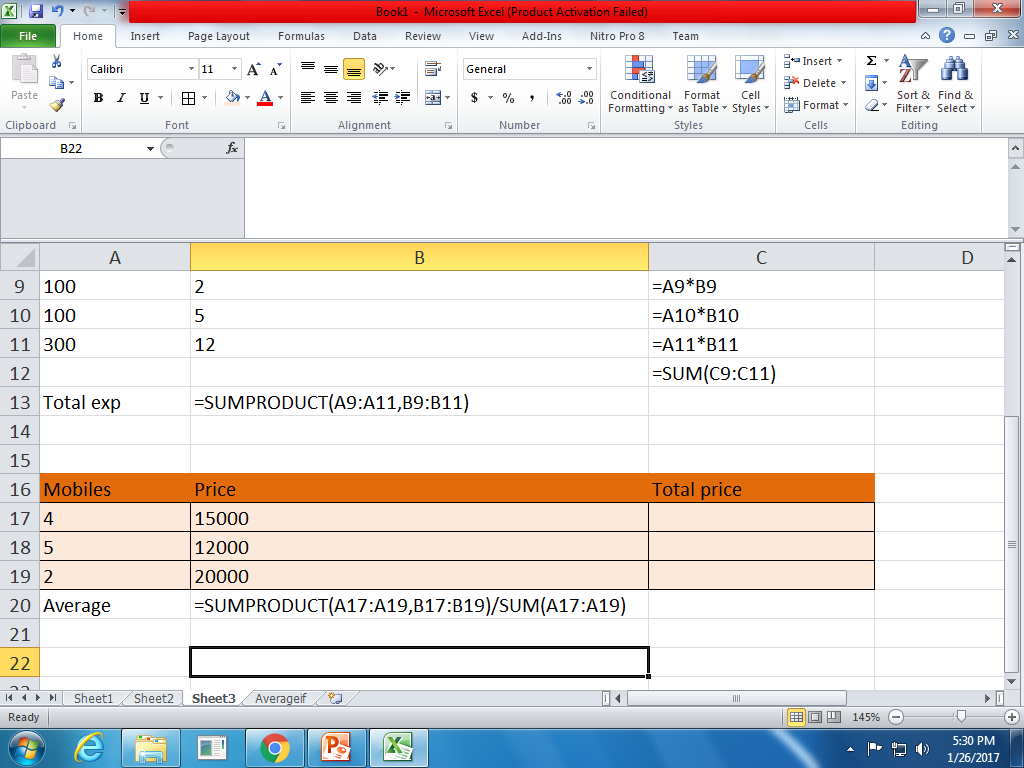 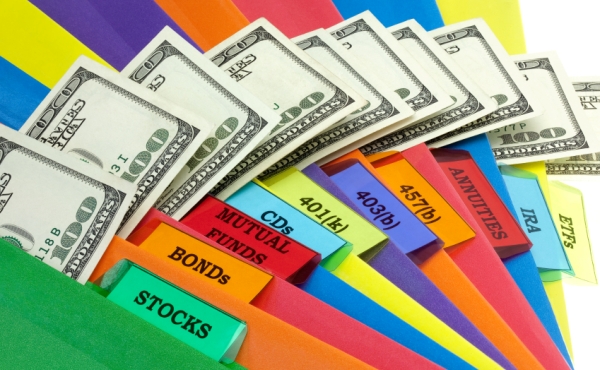 SUMPRODUCT: Example 2
If you have invested Rs. 30000 in ABL which has a return of 20%
And invested Rs. 50000 in OGDC, which has a return of 15%, what is the average return of this portfolio?
Functions : LN and EXP
LN finds the natural log of a number
EXP Returns e raised to a given power or the anti log

Examples: 

=LN(10) = 2.302
=EXP(2.302) = 10
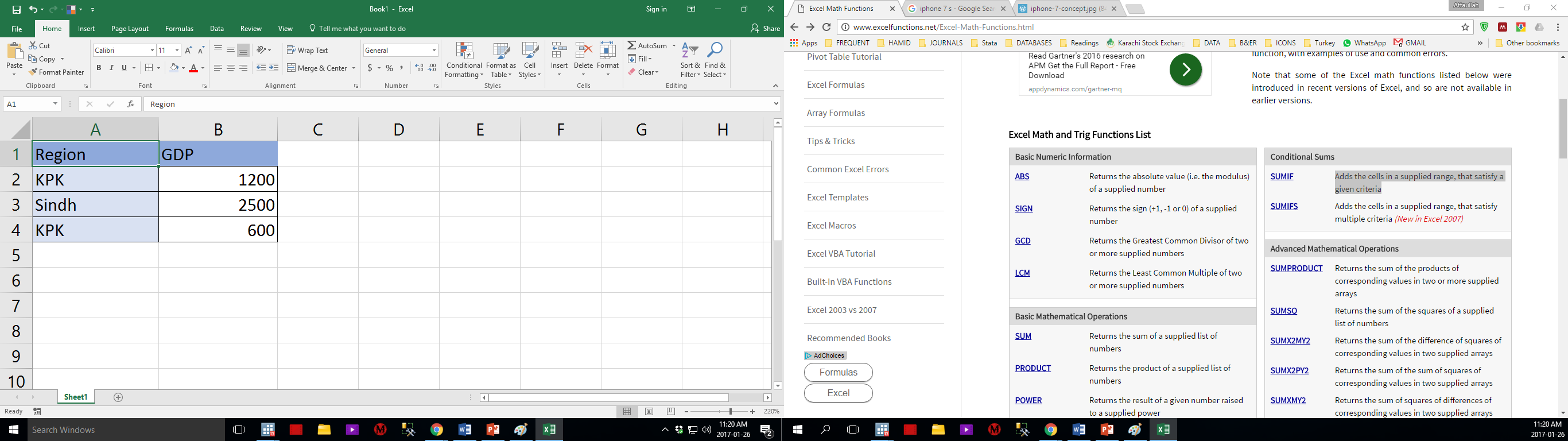 Functions : SUMIF
Adds the cells in a supplied range, that satisfy a given criteria

Example: 

=SUMIF(A2:A4,"KPK",B2:B4)
The answer should be 1800